EXTREME SPORTS!
Motocross
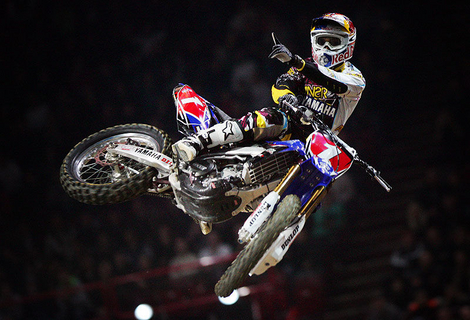 Sky Surfing
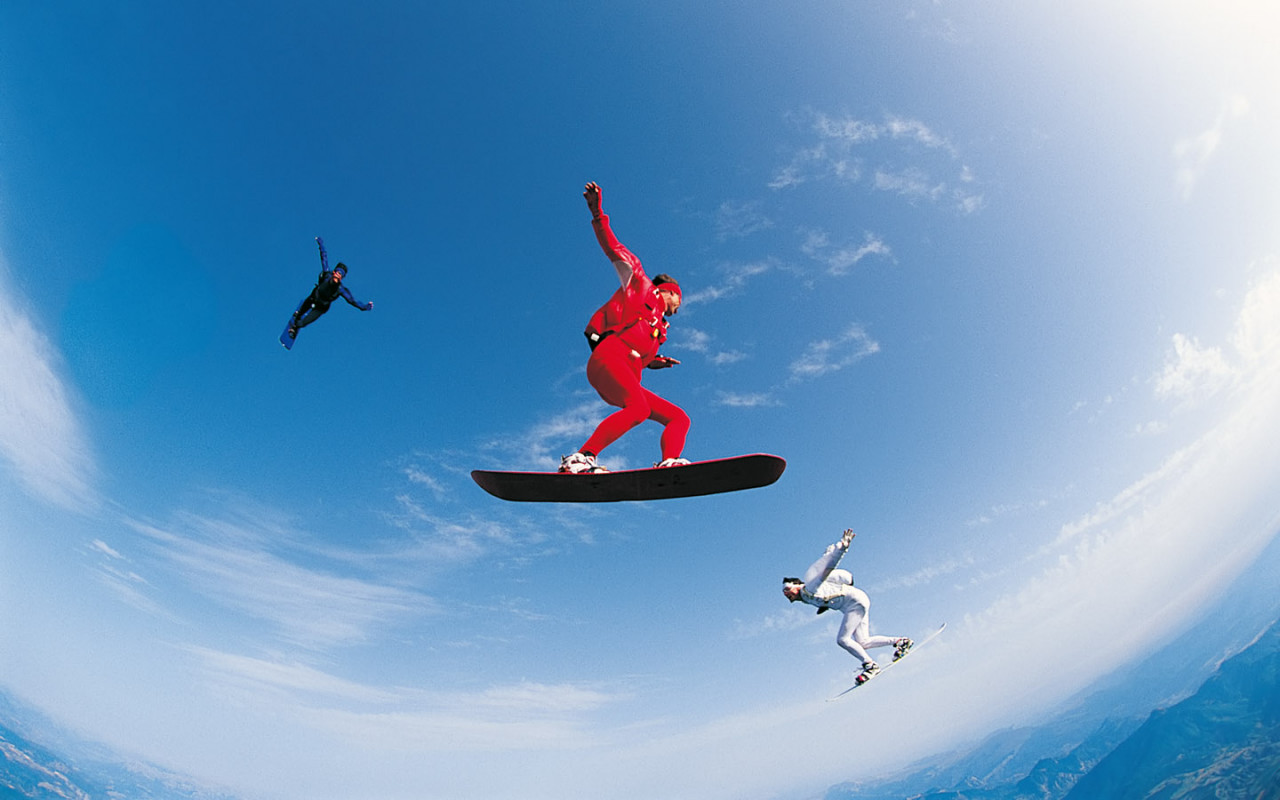 Wind Surfing
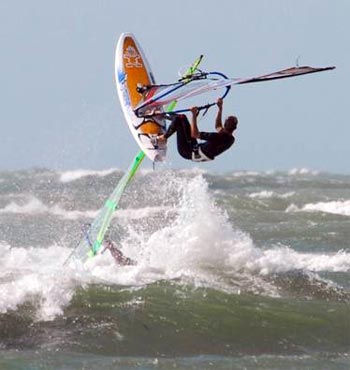 Bungee Jumping
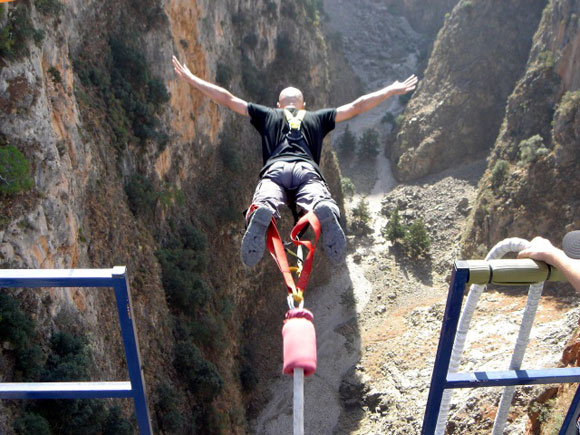 Ice Climbing
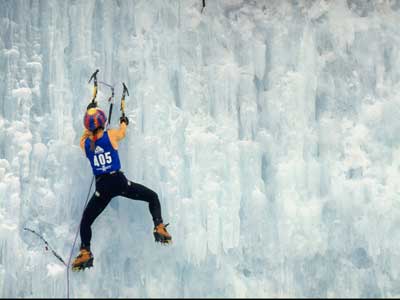 Crashed Ice
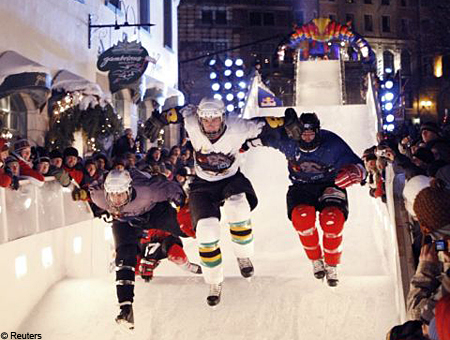 Boxe
Hockey?
Bullfighting
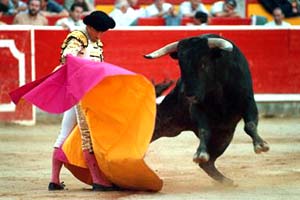 Hockey Fighting
Would hockey be as popular without fighting?
Why are people interested in hockey fights?
Would hockey be as popular without violence?
Would you let your child watch hockey on TV?
Do you think hockey fighting encourages violence in our society? In our schools?
Do you think hockey fighting on TV trivializes fighting in general?
Topics
For or against bullfighting
For or against hockey fighting
Instructions
100 words (+/- 10%)
Introduction with a thesis statement
   (for or against)
2 arguments to support your position ( with explanations)
Conclusion
Grading
Content (  /10)
	2 pts – Intro and thesis statement
	3 pts – First argument and 			             explanations
	3 pts – Second argument    			             and explanations
	2 pts – Conclusion
Language ( /10)